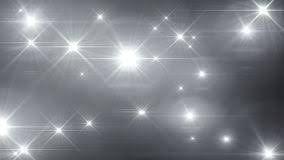 Picture Day April 14th, 2022

Come dressed in your finest to take pictures at the CDC Photo Booth for Month of the Military Child. All you need to bring is yourself and your smiles.
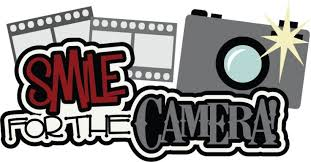 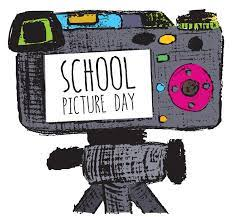 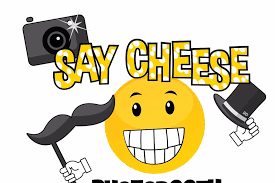